Scaling LLM Test-Time Compute Optimally can be More Effective than Scaling Model Parameters
Click to add text
Johns Hopkins University - Fall 2024
CS 601.771 Advances in Self-supervised Models
Elena Kote, Marvin Gao
September 23, 2024
‹#›
Question Definition
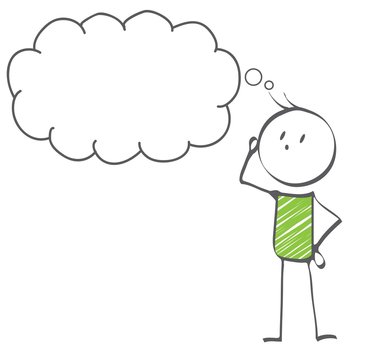 For humans,  it’s natural to think
longer on difficult problems. 

How to introduce this capability into LLMs? 

Benefits: 
💪: Improve the performance on the testing phases 
⏰：Decrease the cost in training and pre-training phases; 
💰：Is possible to use extra, even spare, computation resource in testing steps to increase overall performance?
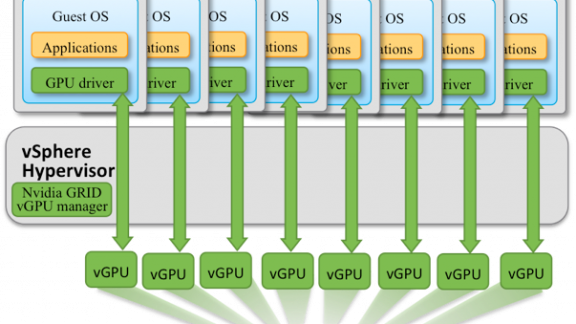 Let’s Think it Deeper
1. Not only about better performance on reasoning and inference; 
2. The model will not need to be very large because of the improvement in testing steps, and we can deploy smaller size model in devices but reach the same, even better performance; 
3. It’s a path towards a general self-improvement LLMs without / weakly-with human supervision.
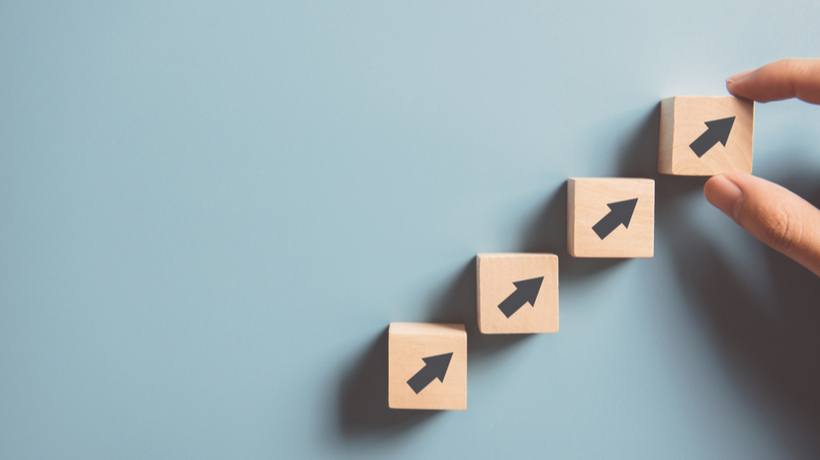 Someone has already started
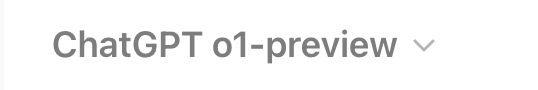 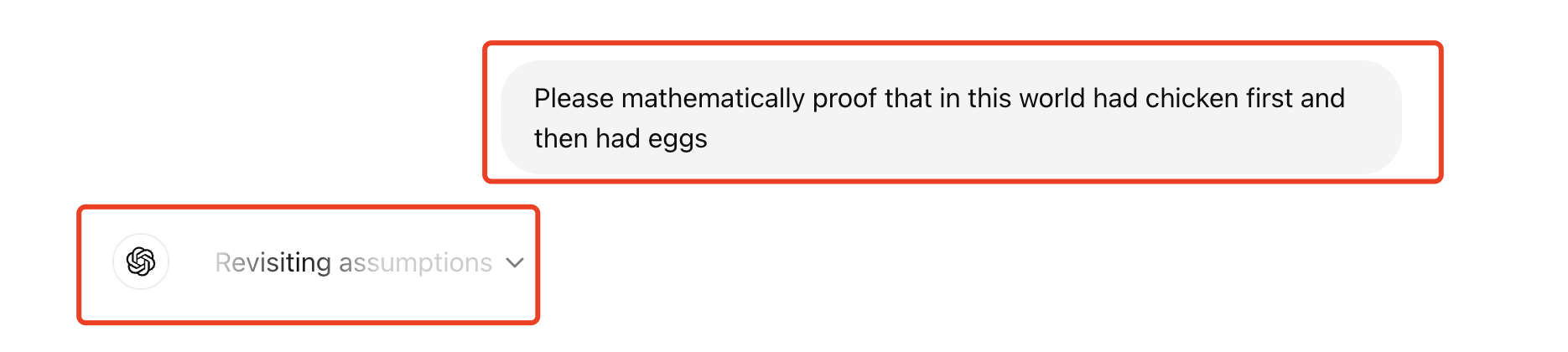 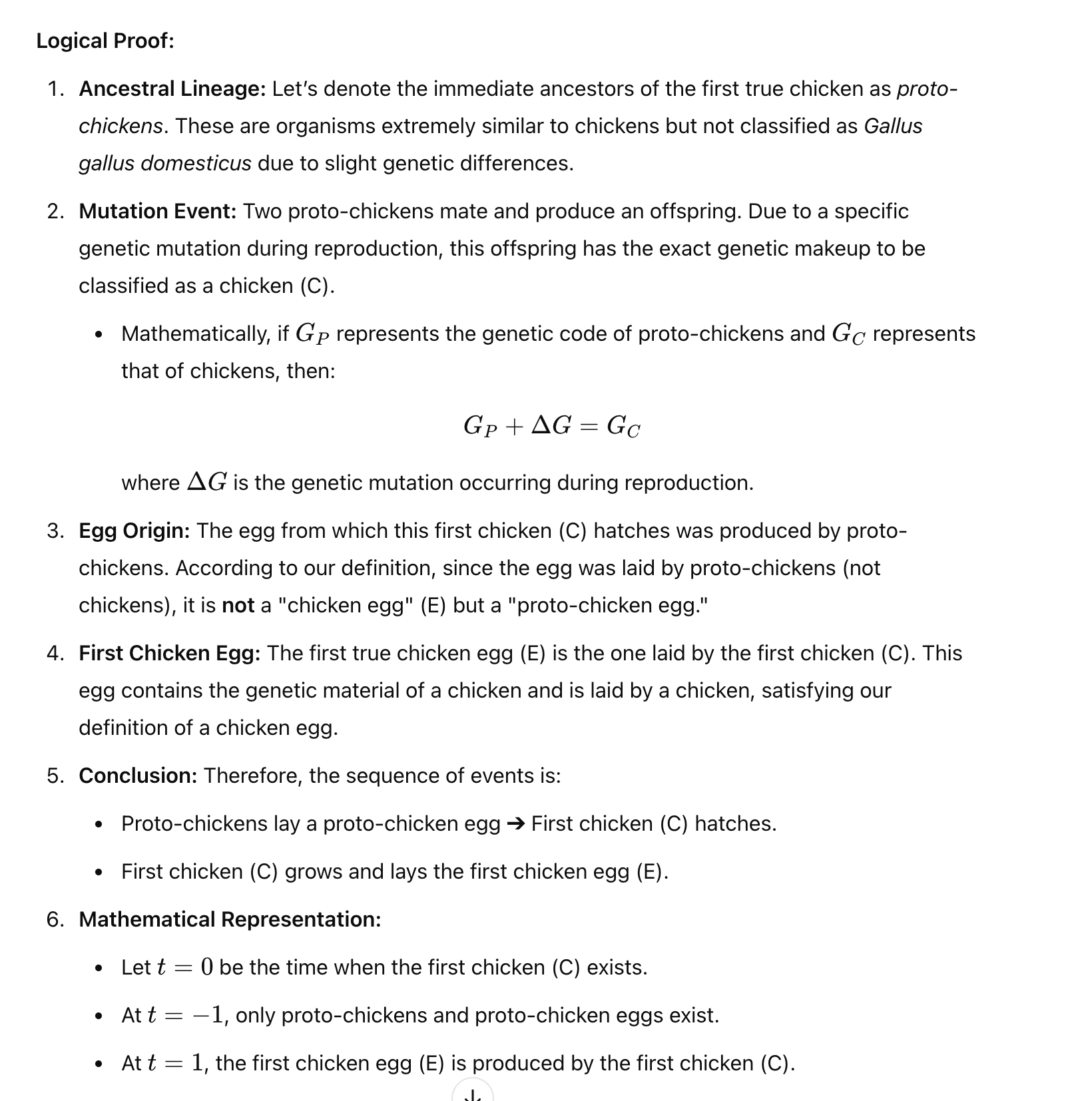 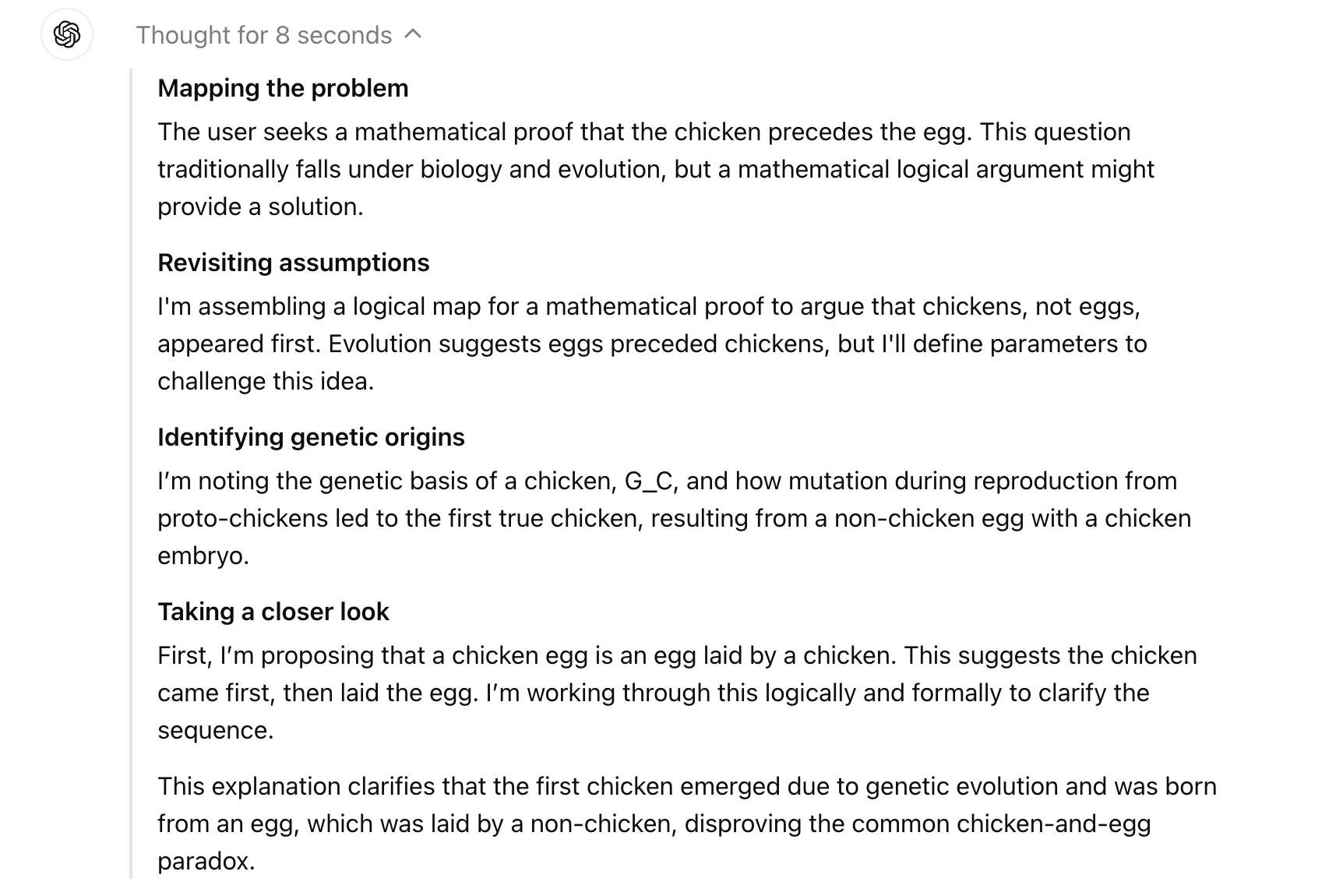 Methods
By Search
1. Verify the correctness of individual steps using a process-based reward model. 


2. Improving the proposal distribution. 

What to know:  test-time compute-optimal scaling strategy
Verify/ Refine
Verify/ Refine
Verify/ Refine
Use Model to Revise it directly
output_3
output_4
output_2
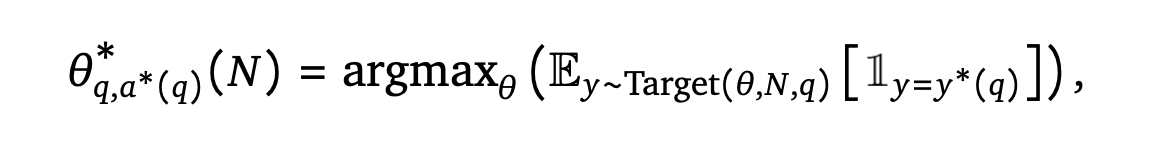 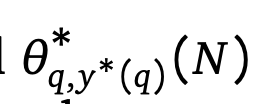 ground truth given `q`
compute budget
model predict
Updated Policy
Efficiency Comparison: FLOPs
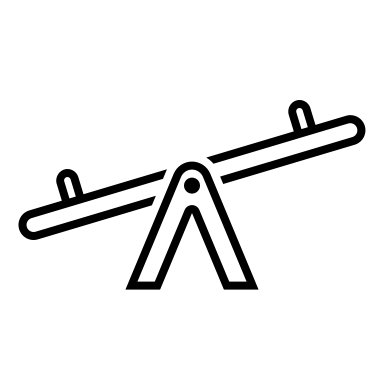 comparison between a smaller model
    with additional test-time compute and              
    pretraining a 14x larger model. 

scaling up test-time computation can be more preferable to scaling up pretraining, but not for all problems; 

For more difficult prompts, it will be less efficient when applying  test time scaling up.
inference FLOPs
pretraining  FLOPs
Improve Accuracy  by a Revisor
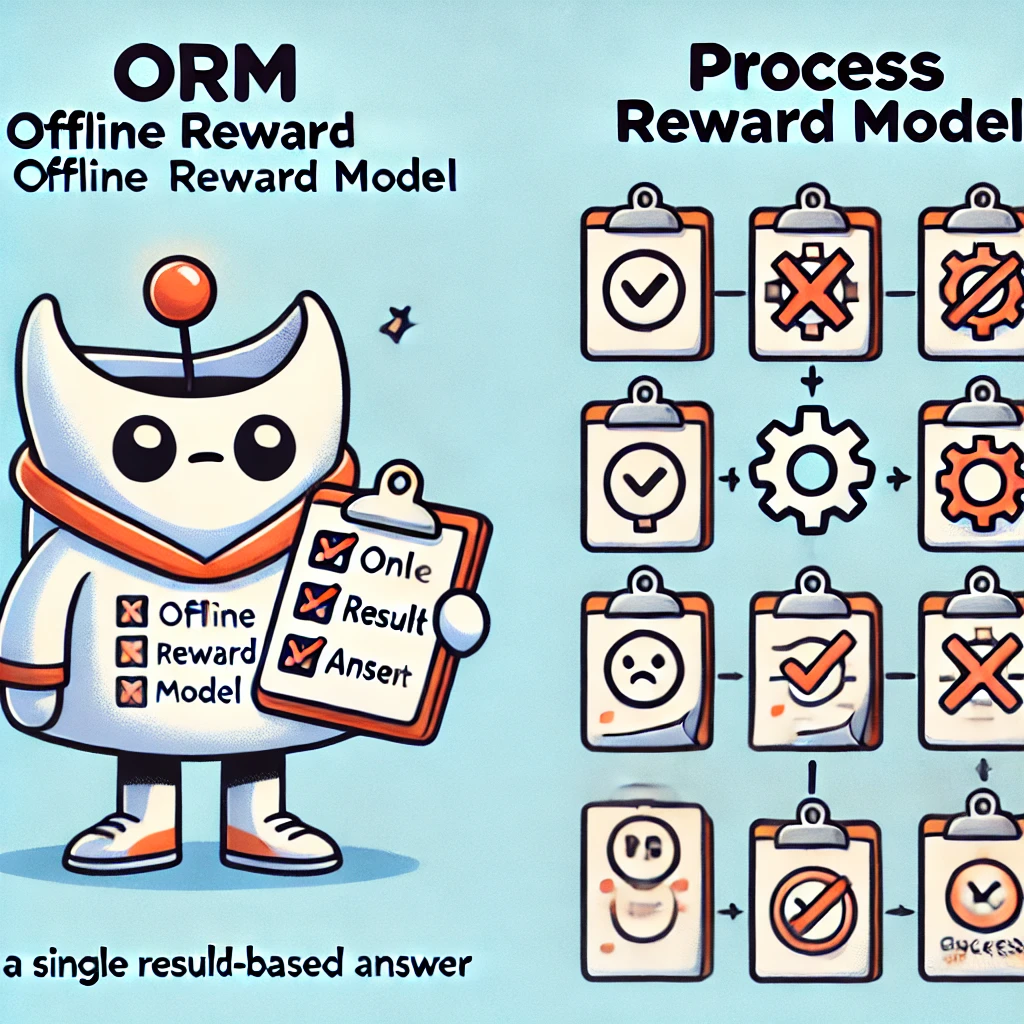 ORM: Offline Reward Model
Evaluate outputs after whole rollout
PRM: Process Reward Model 
	Evaluate outputs in each step 

Which is better for becoming a revisor?
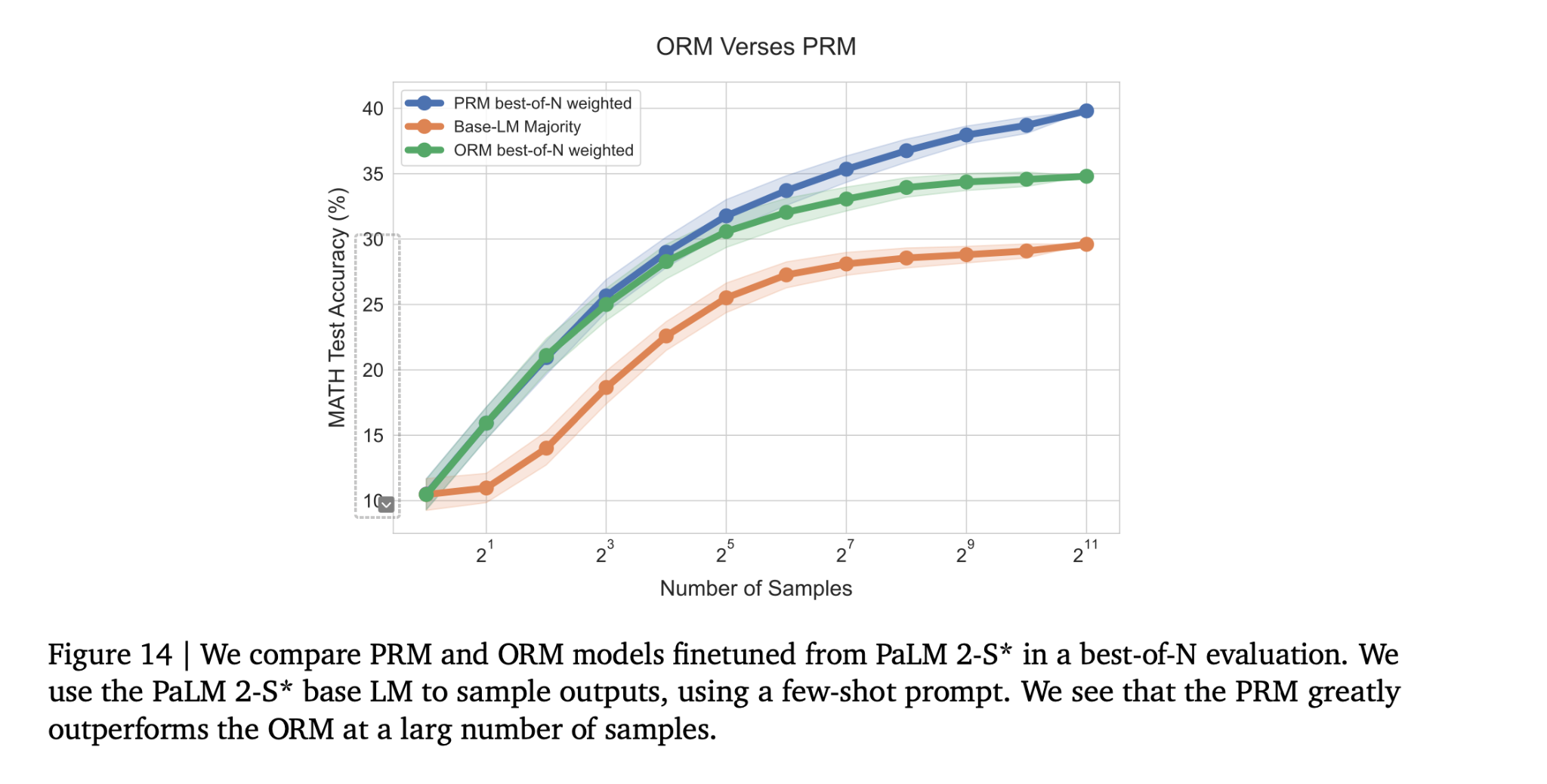 Difficulty of q:  assign q to one of five difficulty levels. Use this as input to get optimal parameters settings. 
Getting from a LLM
Experiment Settings and Methods
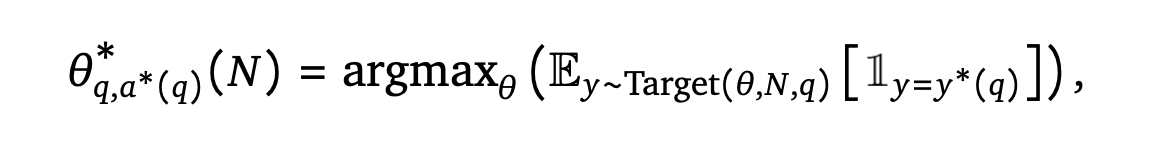 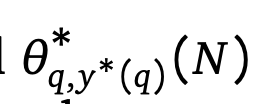 ground truth given `q`
Updated Policy
Search Algorithms
OR
Steps
Steps
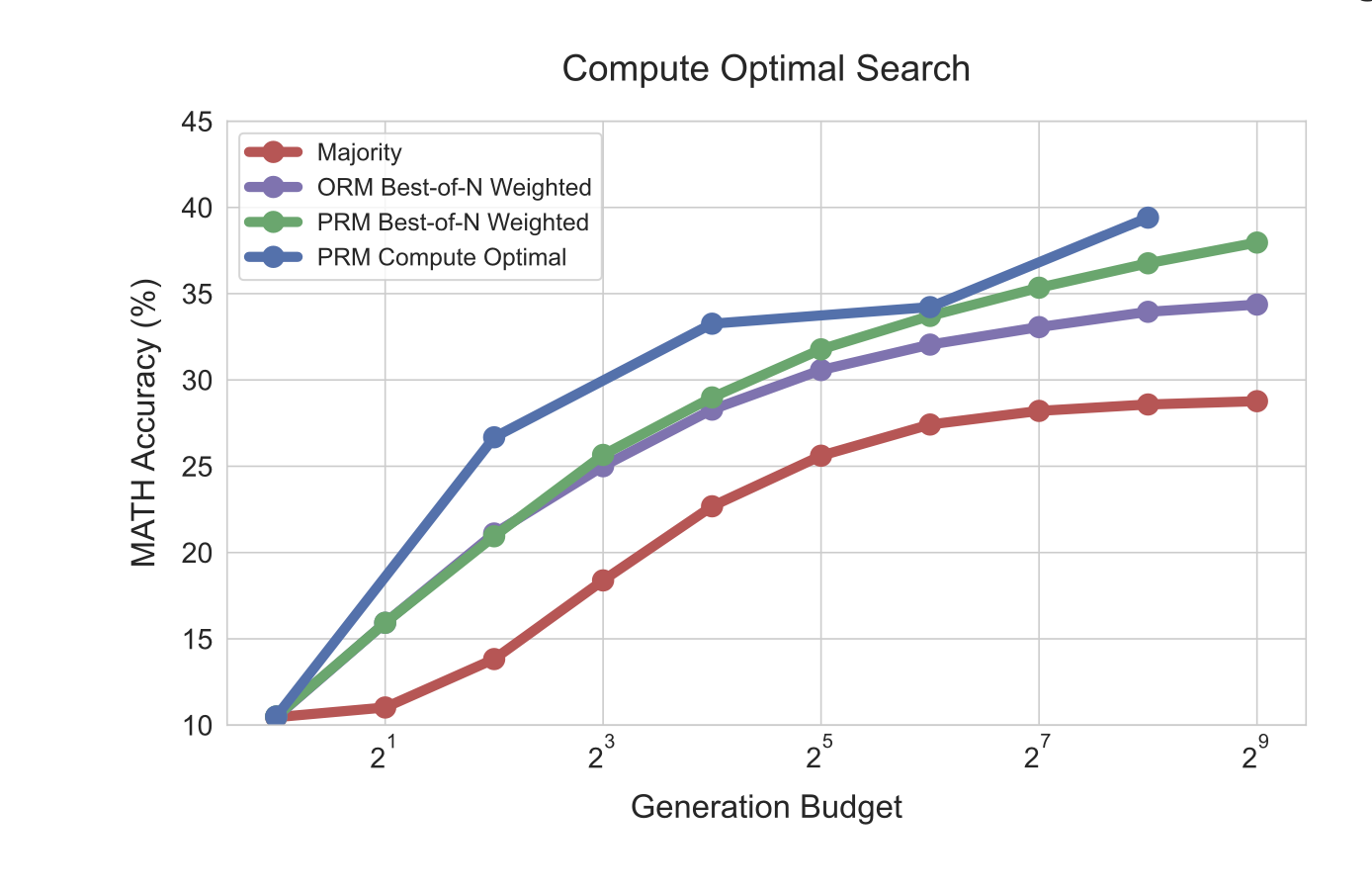 Dataset: MATH benchmark, which consists of high-school competition level math problems. 
Models: PaLM 2-S*
Method ½: Scaling Test-Time Compute Via Verifiers
Step1: Training Process Reward Model:   supervise PRMs without human labels, using estimates of per-step correctness obtained from running Monte Carlo rollouts from each step in the solution, corresponding to value estimated. 
Step2:  Score a set of solutions using PRM.
PRM Search Methods
Rollout
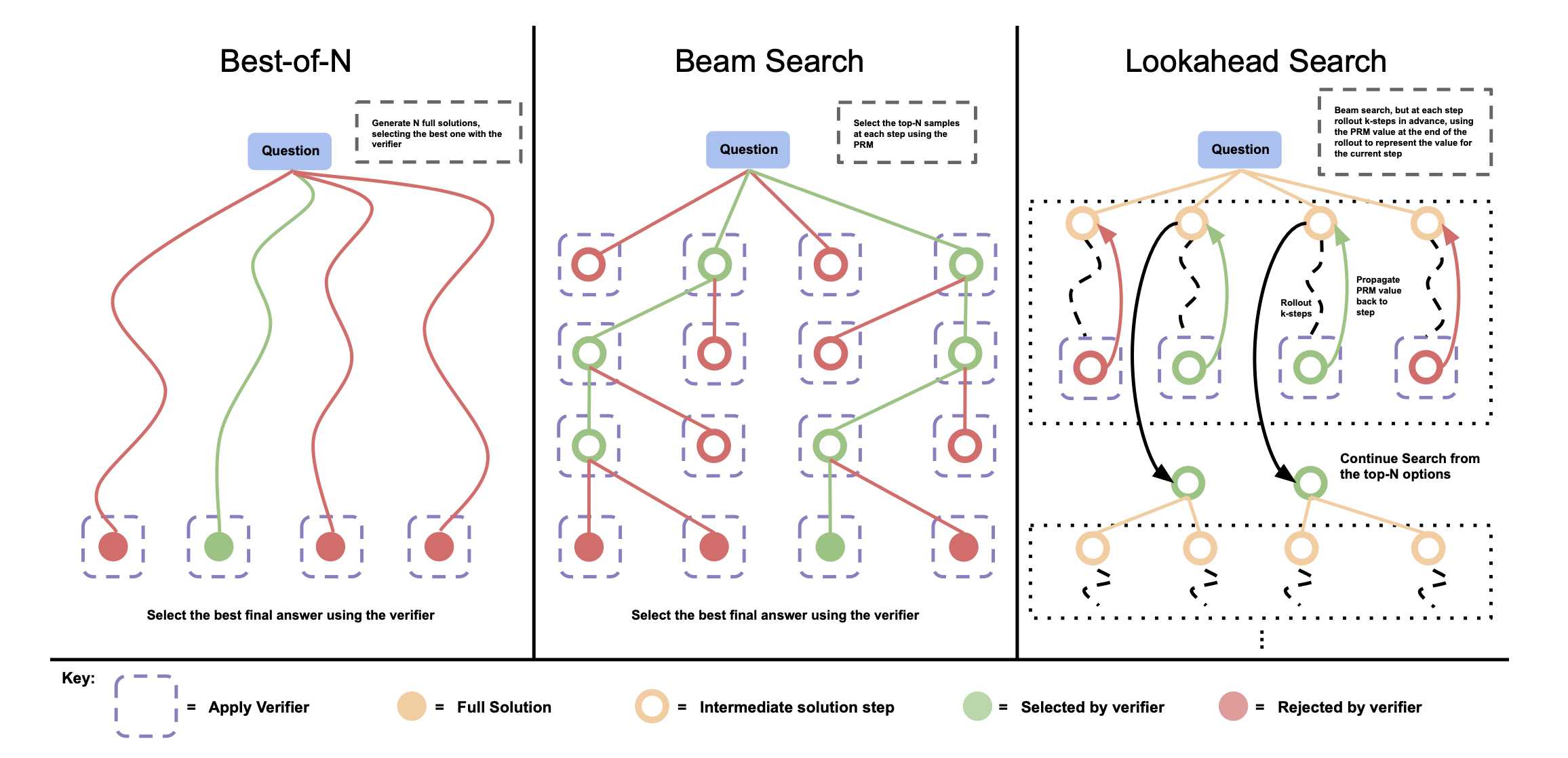 Process Reward Model
Select By Verifier and Proceed
Test-time Scaling for Search with Verifiers
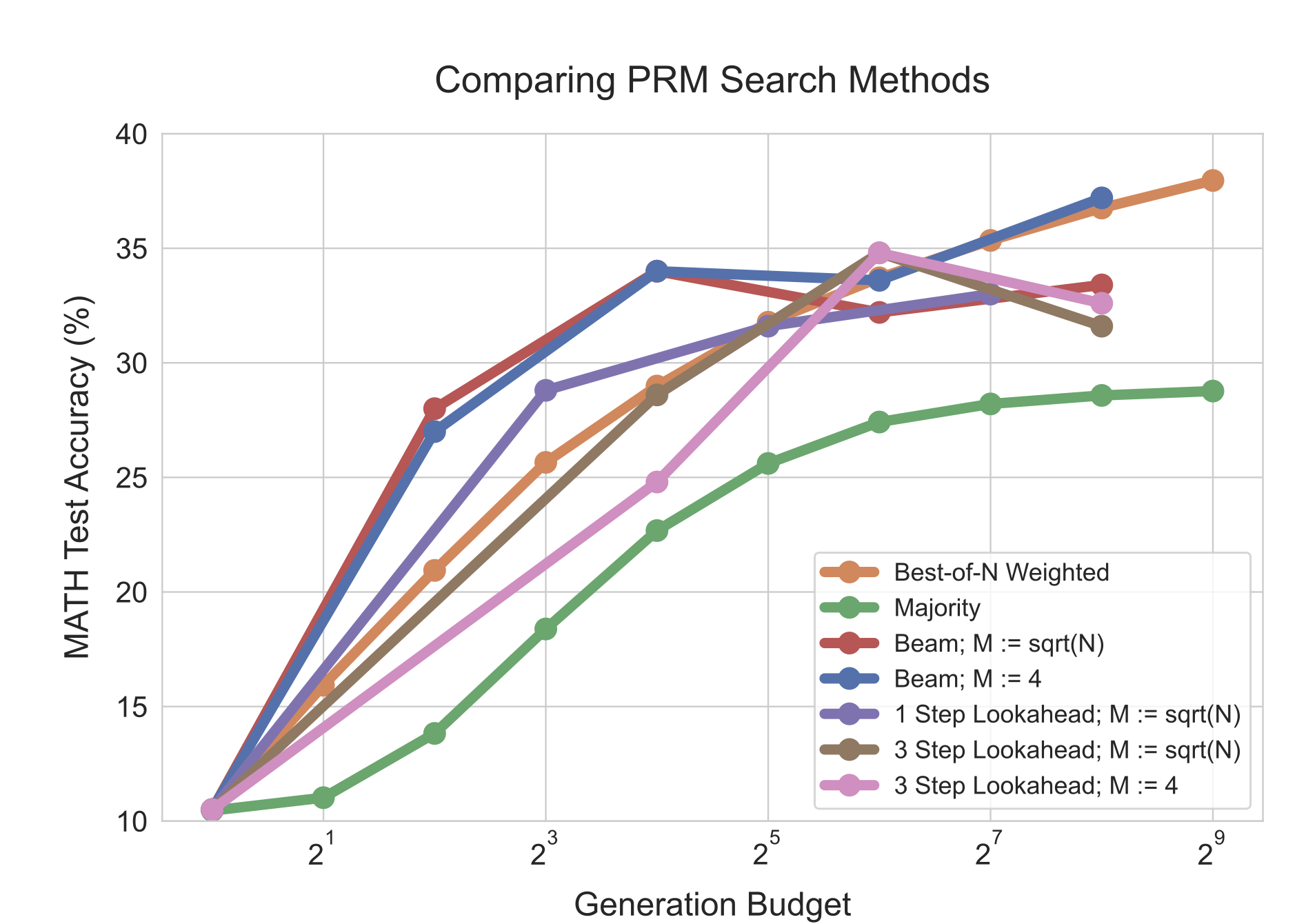 Sweep various search settings and hyperparameters
Results
Smaller budget: beam search better
Greater budget: best-of-n
Lookahead underperforms for all budgets
Comparing search methods by question difficulty
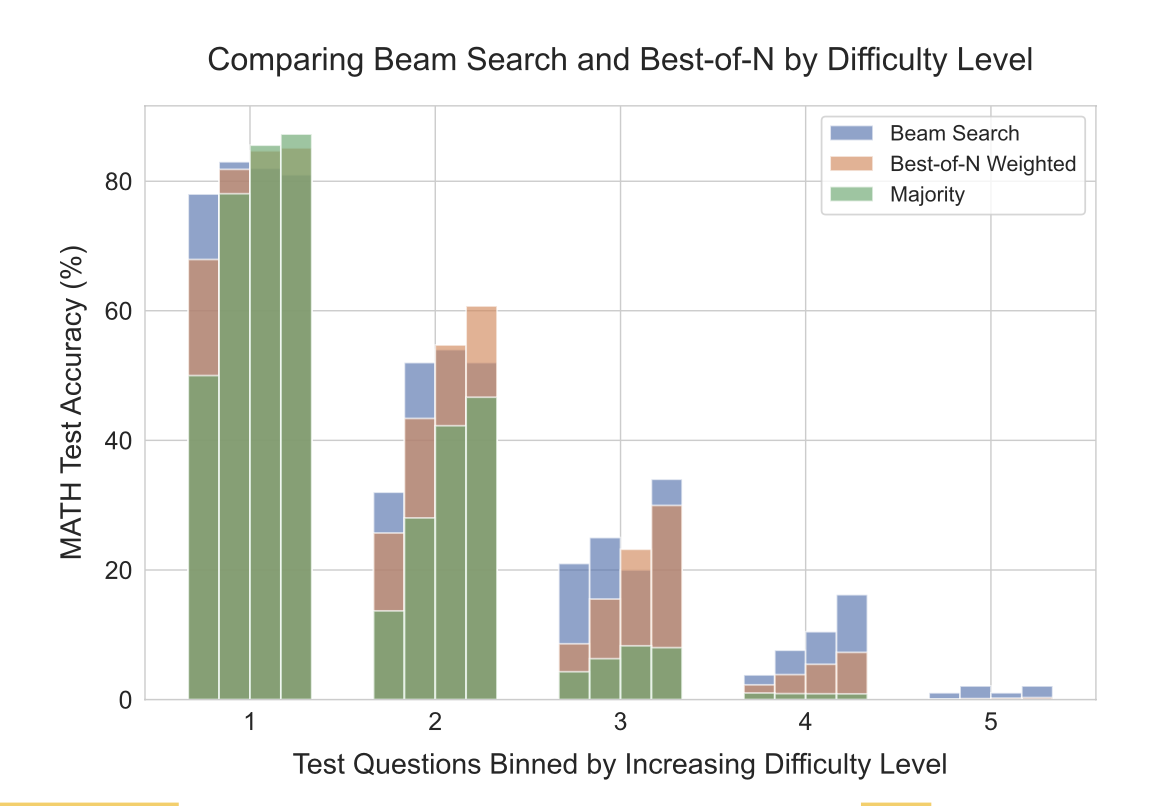 Four bars are increasing test-time compute
Easy (1-2) : best of N better
Beam over-optimizes, exploits PRM signal
Medium (3-4): beam better
Intuition
On easy questions verifier will mostly be correct, by further optimizing we amplify spurious features thus degrading
On difficult questions model less likely to sample correct answer, search helps find it
Most powerful search methods underperform with high budget on easy questions
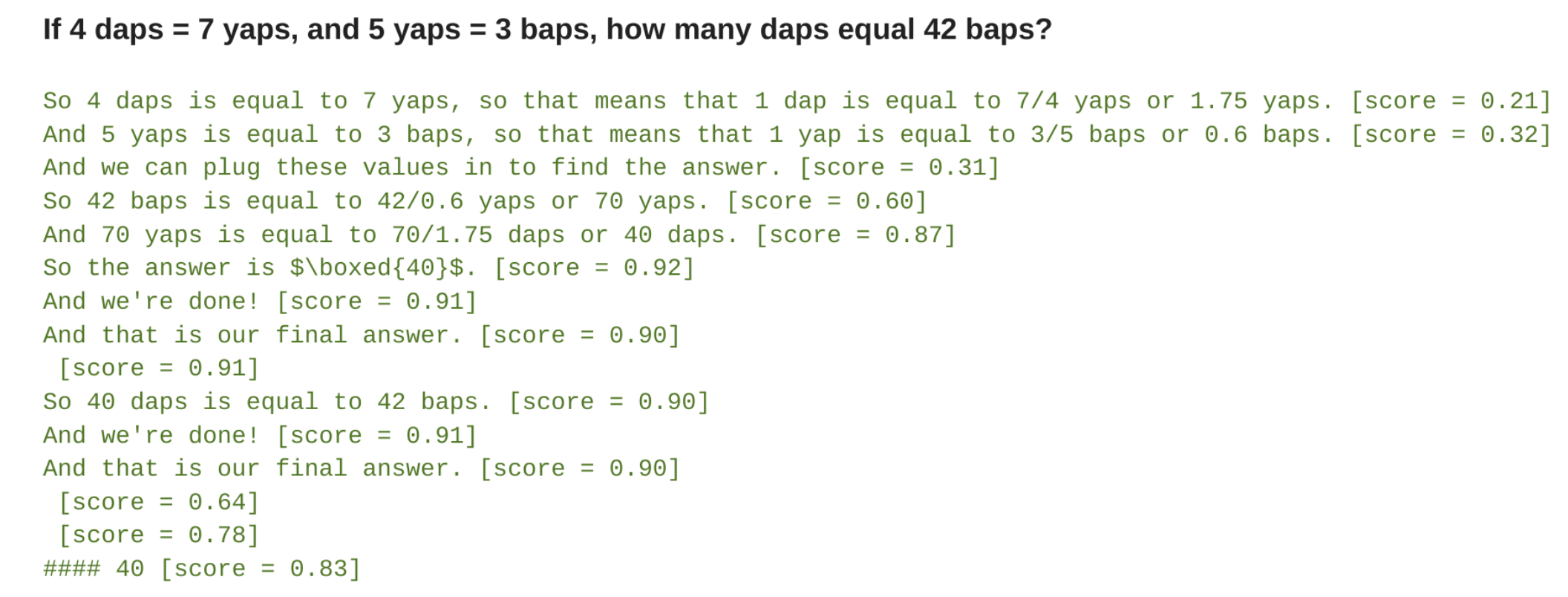 Search causes model to generate low-information repetitive steps at end of solution
Over-optimizing search can result in overly-short 1 or 2 step solutions
Comparing against baselines
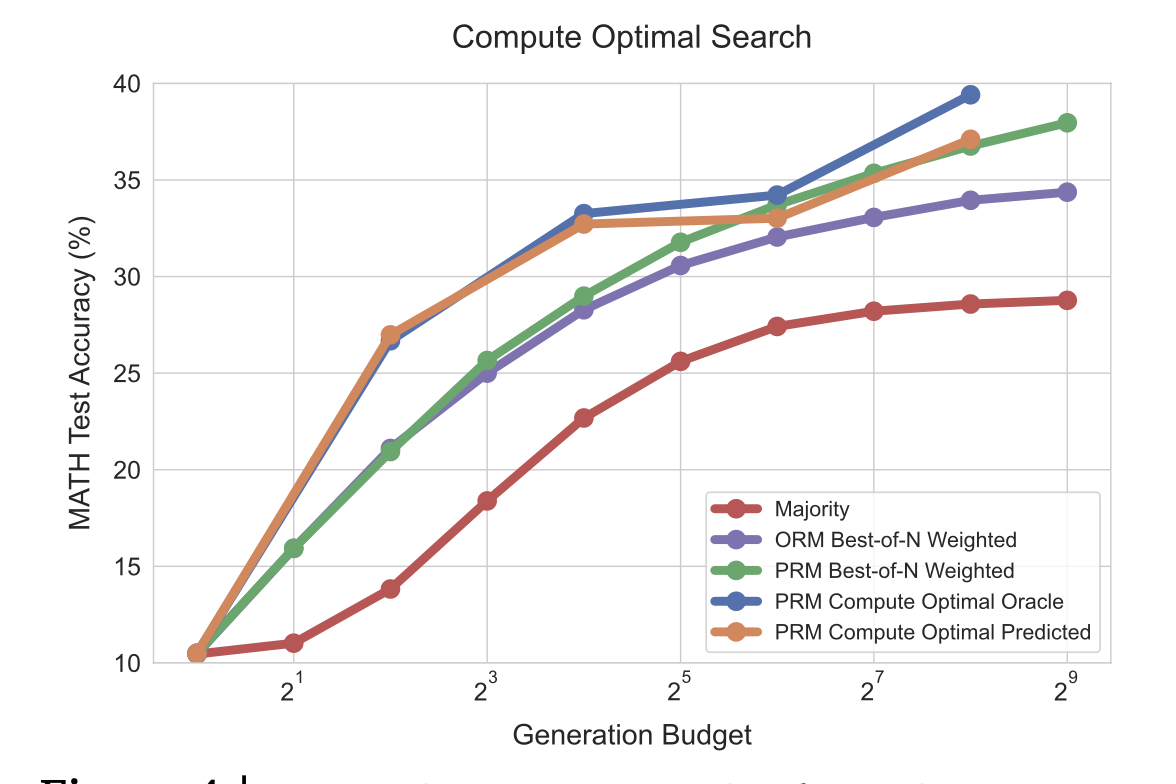 In both high and low generation budgets compute-optimal scaling can outperform Best-of-N by using 4x less compute
Curves for oracle and PRM-predicted difficulty bins generally overlap
Modifying the Proposal Distribution
Parallel Sampling
Sequential Revision
Correct answer correlated to incorrect answers
Rollout generation
Sample in parallel at high temperature
Pair up post-hoc
Use character edit distance as correlation metric
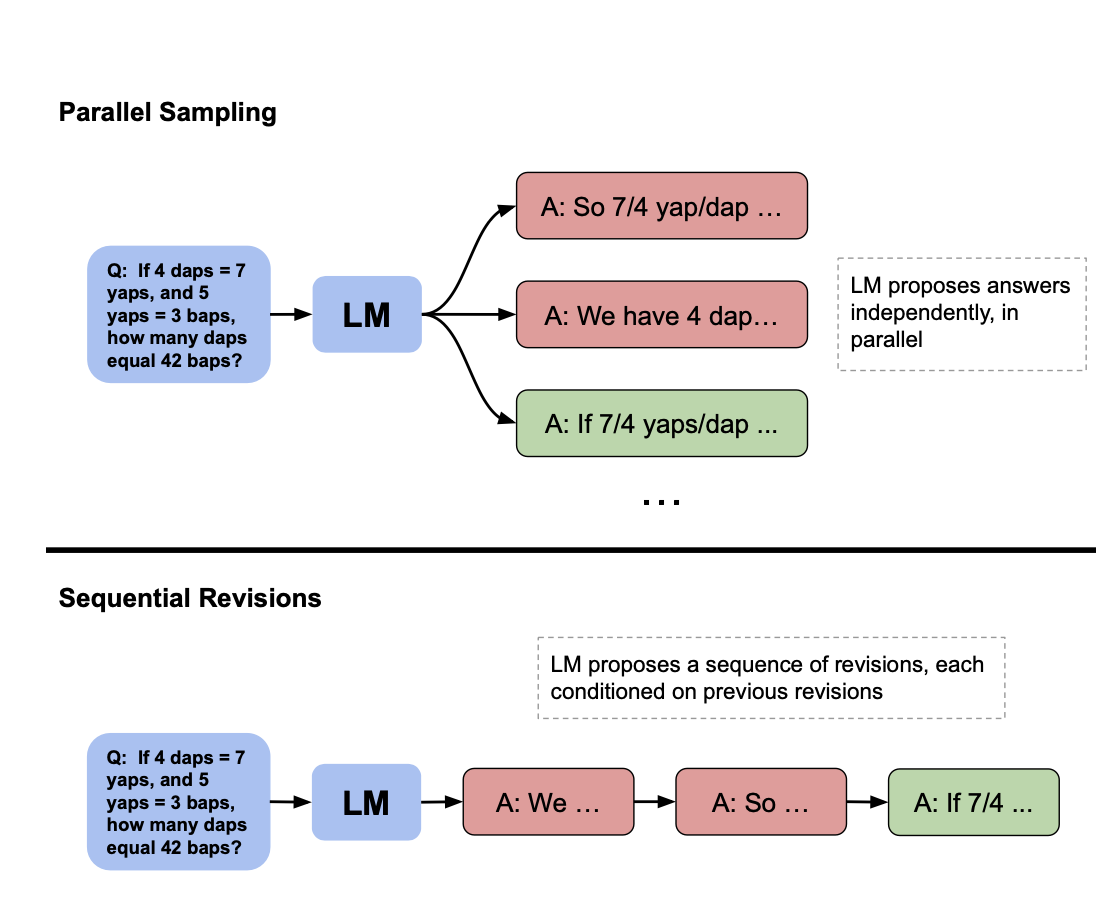 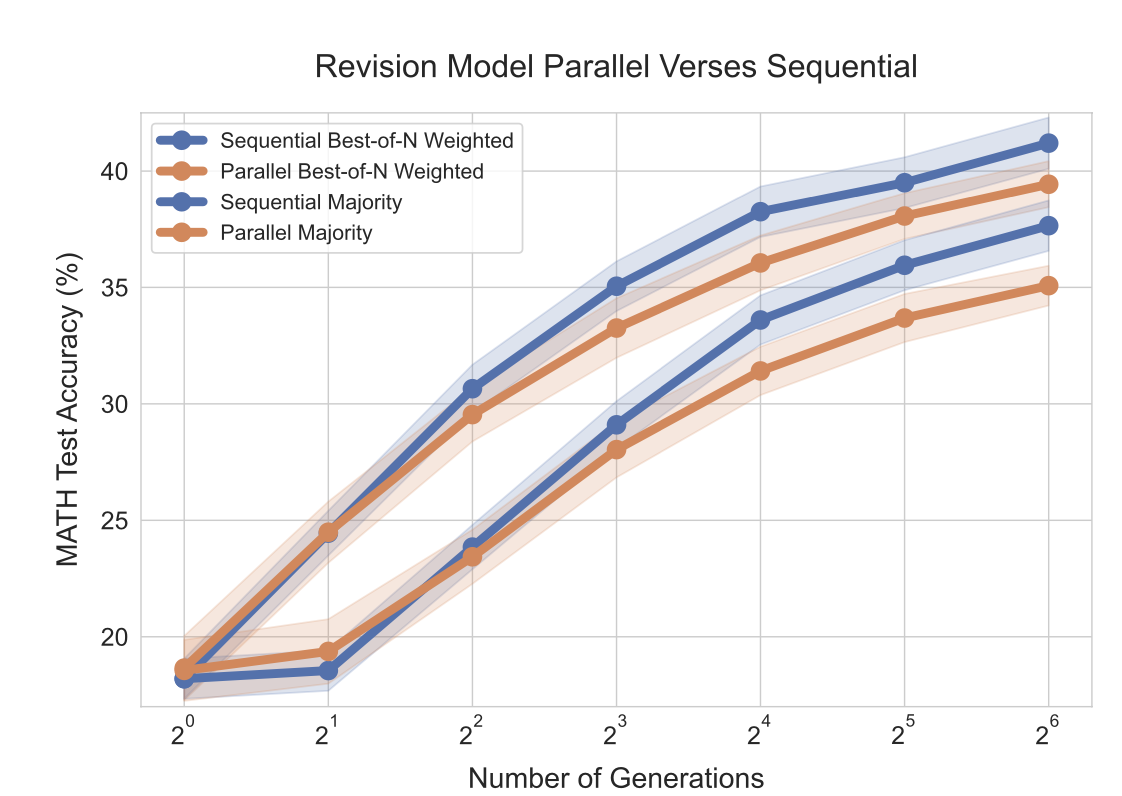 Combining the two strategies
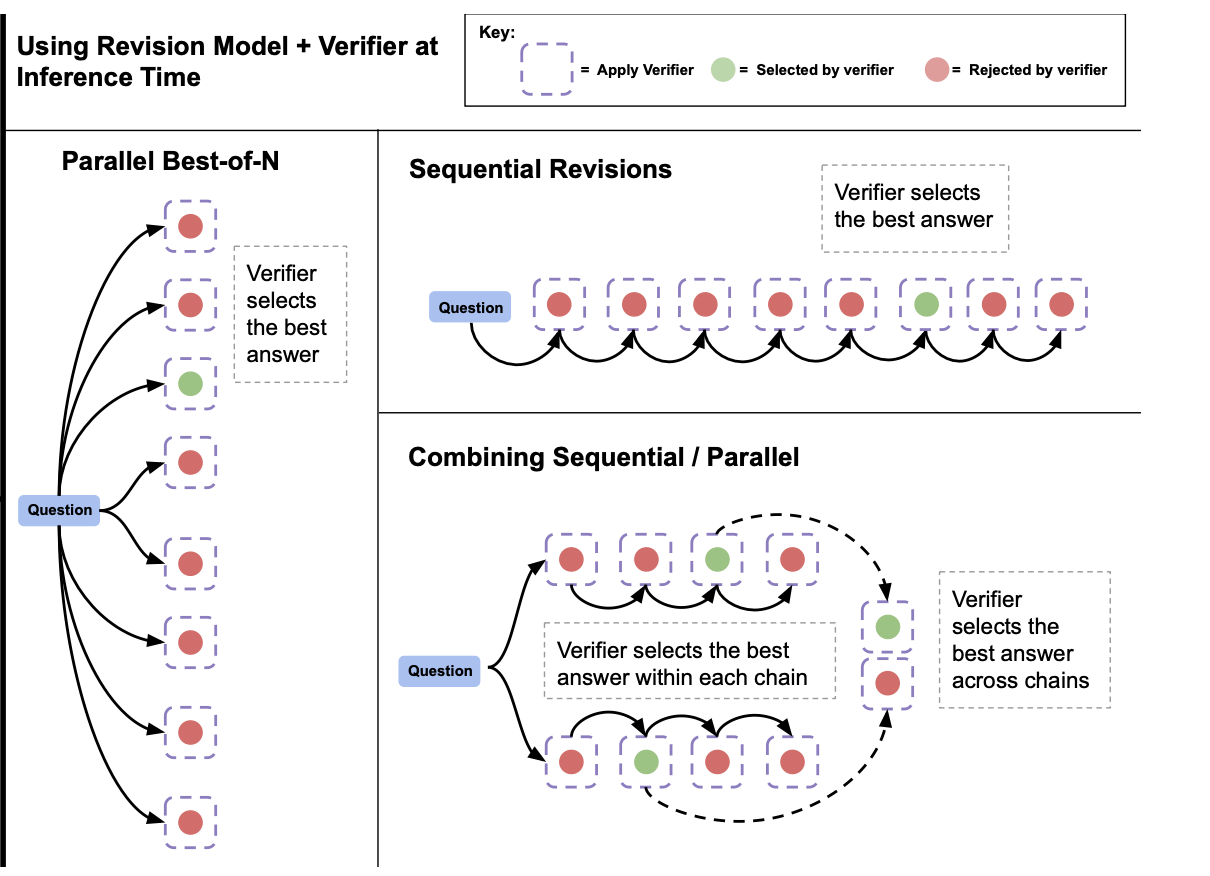 Each has its pros and cons so why not find a balance
Parallel
A global search process
Give different approaches of solving/answering something
Sequential
Local refinement process
Easier questions better with full sequential revisionHarder questions better with combo of sequential - parallel
Compute-Optimal Revisions vs baseline
Can still outperform best-of-n by using up to 4x less compute
Exchanging Pre-Training and Test-Time Compute
Smaller model’s inference compute can match larger pretrained model by a factor of
Pretrain with X FLOP-s
Run Y FLOP-s on inference
Increase budget by factor of M
N model parameters
D number of tokens used or generated
M + 3  (Dpretain / Dinference) (M-1)
X = 6NDpretrain
Y = 2NDinference
R = Dinference / Dpretrain
R = D_inf / D_pretrain
R = 22
R = 0.79
R = 0.16
Very difficult questions or high D_inf => more budget towards pretraining
Easier questions or lower D_inf => more budget towards test-time compute
Difficult of Prompts and Compute Budgets have strong effect on test time optimal efficacy
Takeaways
Simple methods like search and revisions can scale very well on certain types of prompts
Utilize any resource you can use: By properly using test time computation resources, we can improve the end-2-end performance. (By a factor of 4)
There are a bunch of hyperparameters and variables that need to be accounted for, to get the optimal model
OpenAI o1-preview
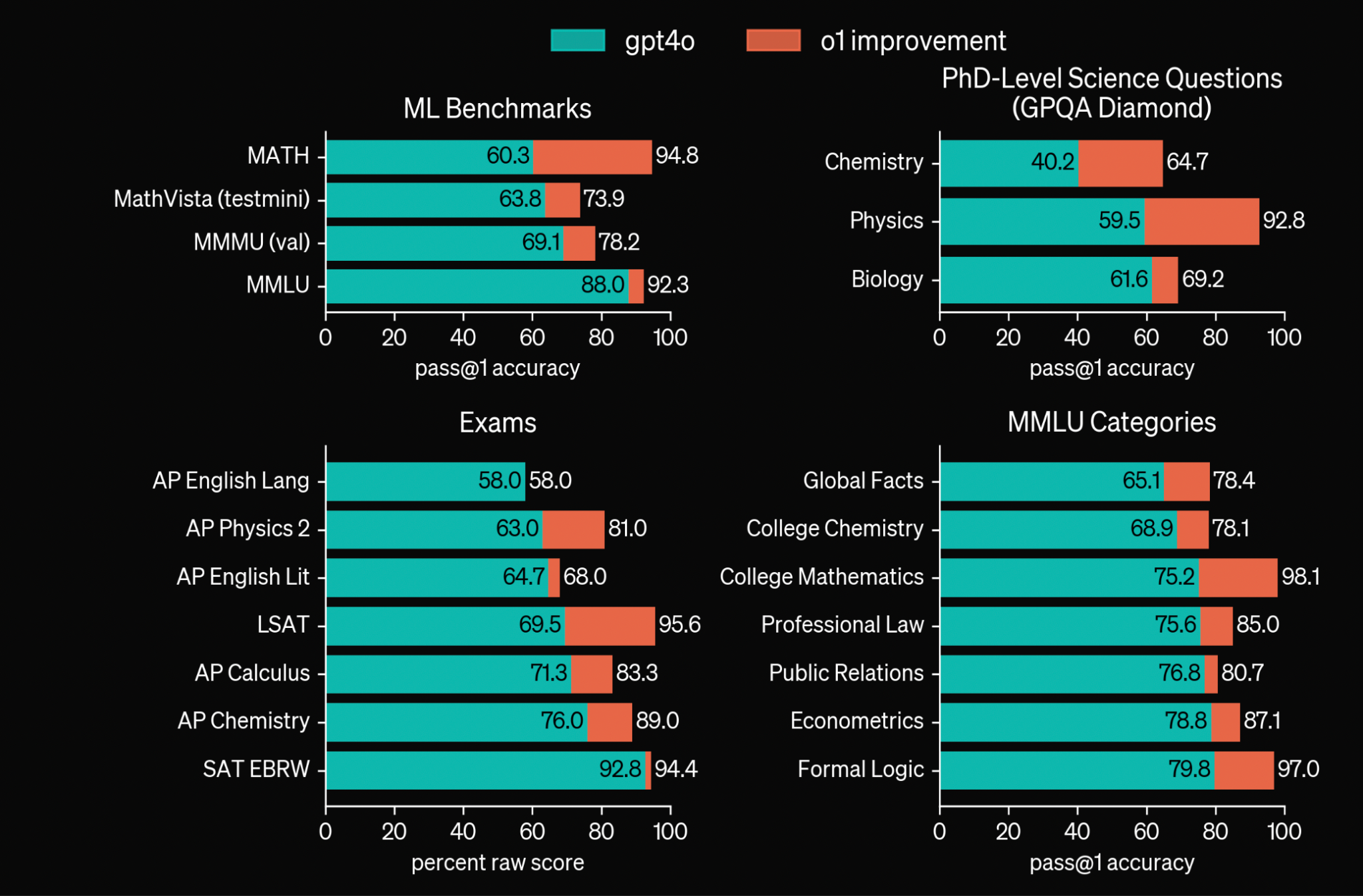 Produces a long internal chain of thought before responding 
Through RL recognizes and corrects its mistakes
Tries different approach when current isn’t working
Chain of thought reasoning robustly teaches human values and principles
Thanks!
Elena Kote, Marvin Gao
September 23, 2024
‹#›